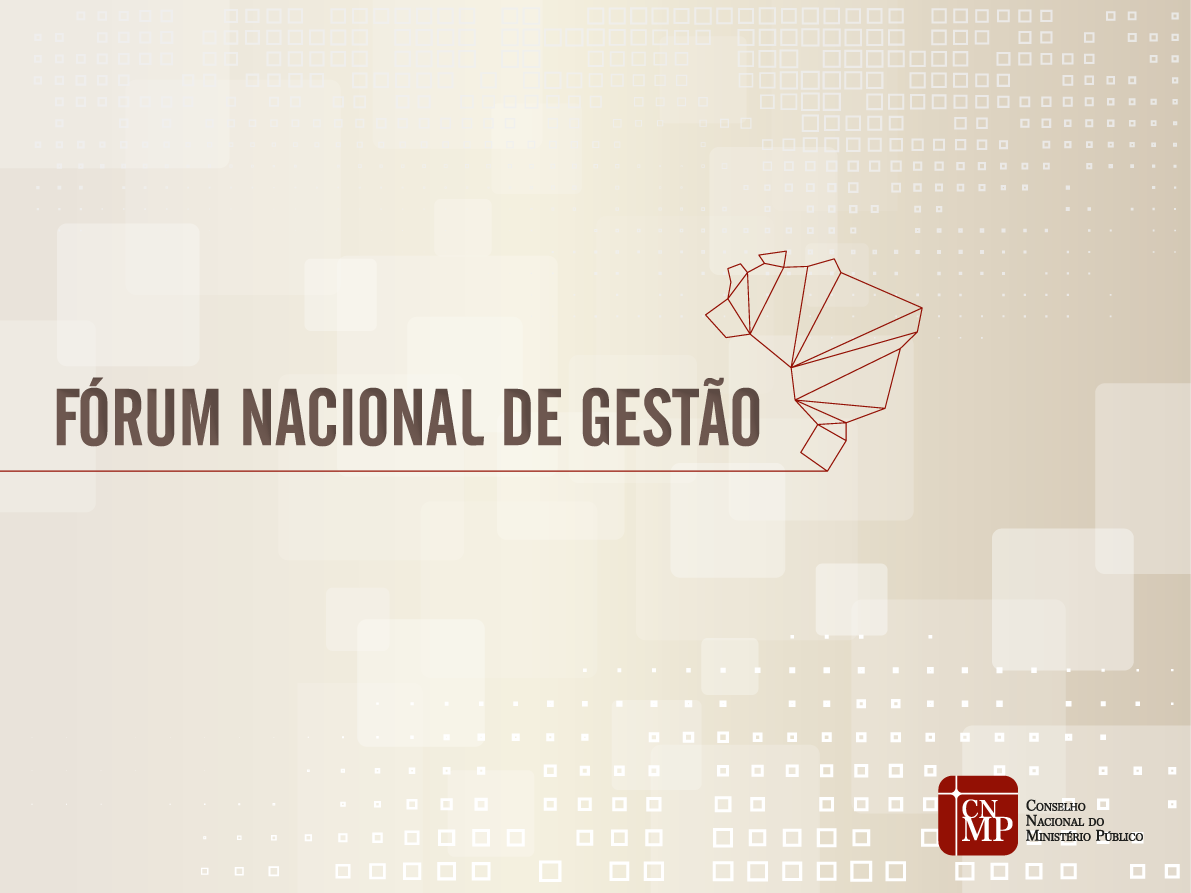 1ª REUNIÃO ORDINÁRIA 2018
DELIBERAÇÕES
Brasília, 9 e 10 de abril de 2018